МУНИЦИПАЛЬНОЕ ДОШКОЛЬНОЕОБРАЗОВАТЕЛЬНОЕ     УЧРЕЖДЕНИЕ «ДЕТСКИЙ    САД    №1    «ТОПОЛЁК» г. ЕРШОВА    САРАТОВСКОЙ    ОБЛАСТИ»Формировании навыков словообразования у детей по средством метода моделирования (из опыта работы)
Бирюкова Н.А., учитель-логопед
Формирование словообразовательного процесса у детей
Цель
Разработать специальные логопедические упражнения по формированию словообразовательных операций у детей  через  наглядное моделирование
Задачи
Проблемы
Метод наглядного моделирования
Метод наглядного моделирования
картинно-графические схемы
«корона» - исходное слово;   «круги» - форма                существительного  И.п                                                                            множественного числа;
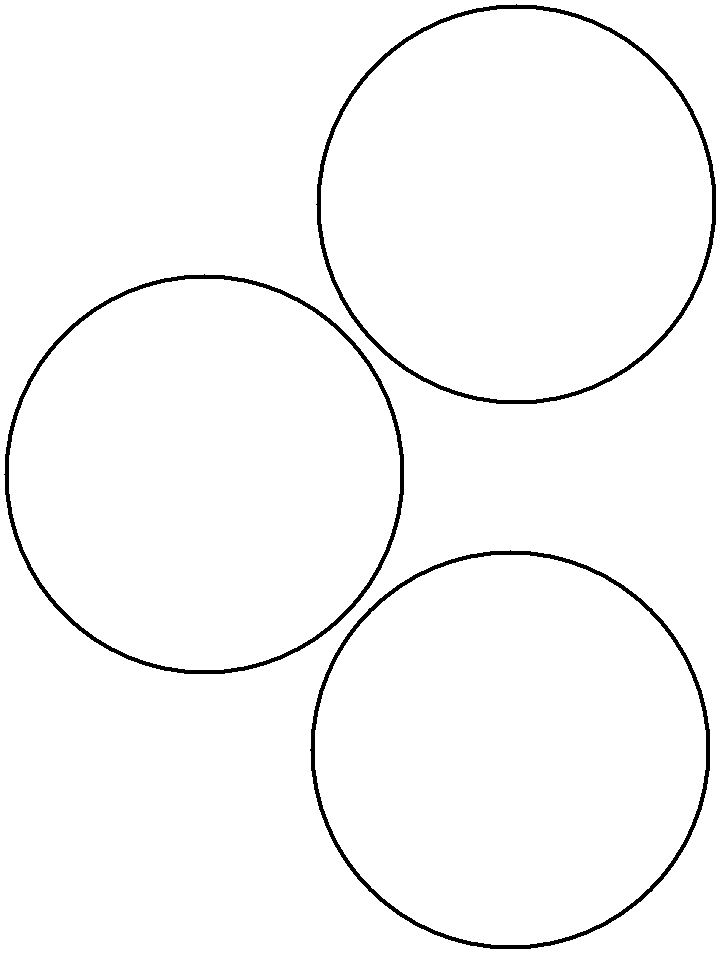 картинно-графические схемы
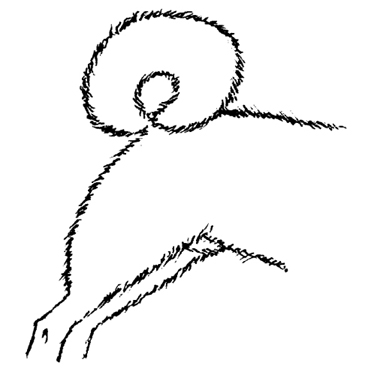 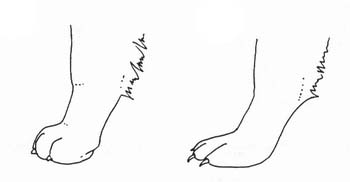 «части тела» - форма притяжательного прилагательного; «сердечко» - форма существительного с уменьшительно-ласкательными суффиксами;
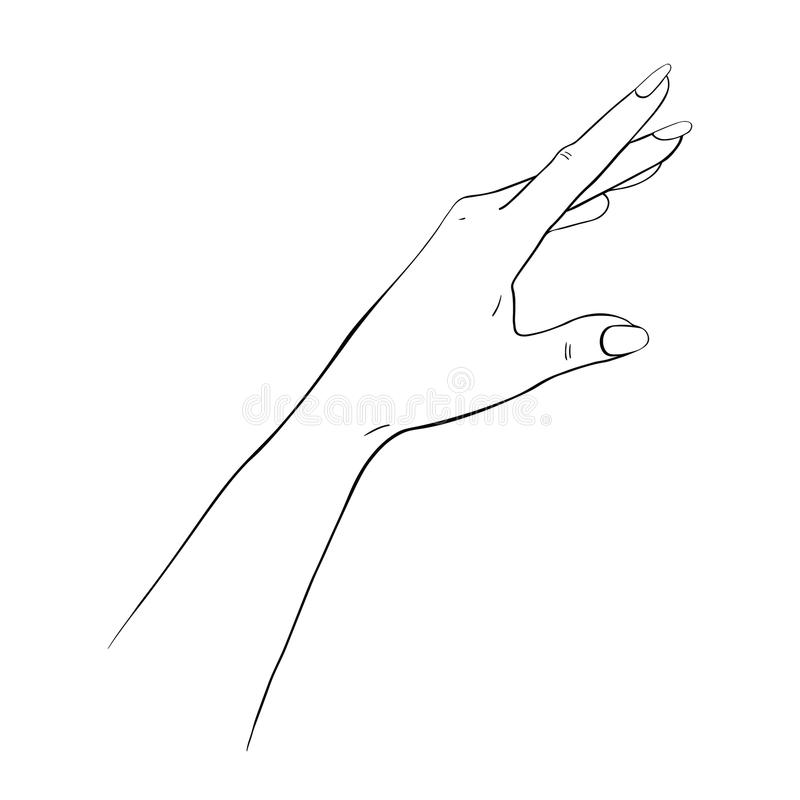 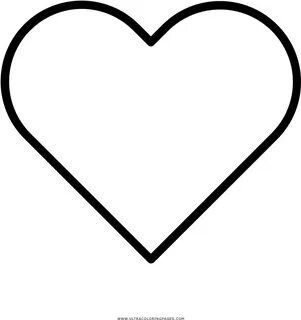 картинно-графические схемы
«волна» - форма относительного прилагательного;«девушка» - форма существительного женского рода;
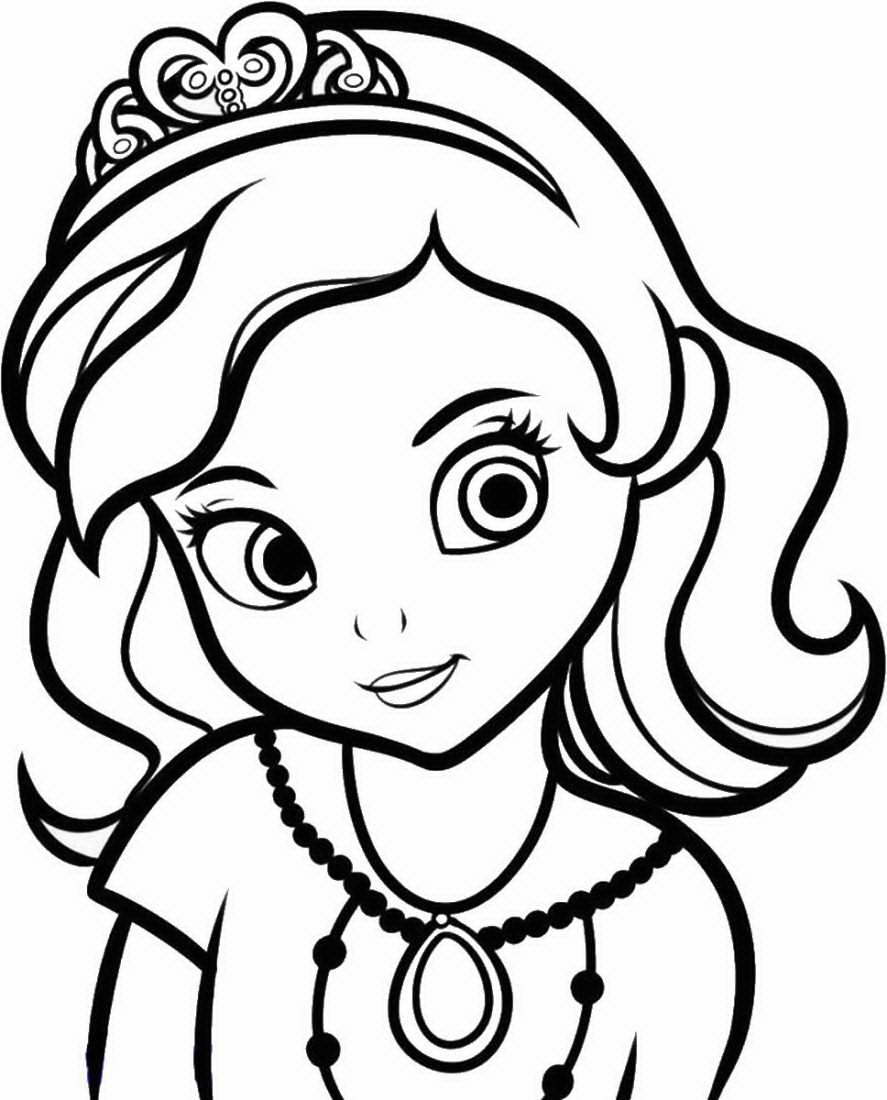 картинно-графические схемы
«коляска» - название детёныша или детёнышей;«ладонь» - форма глагола;
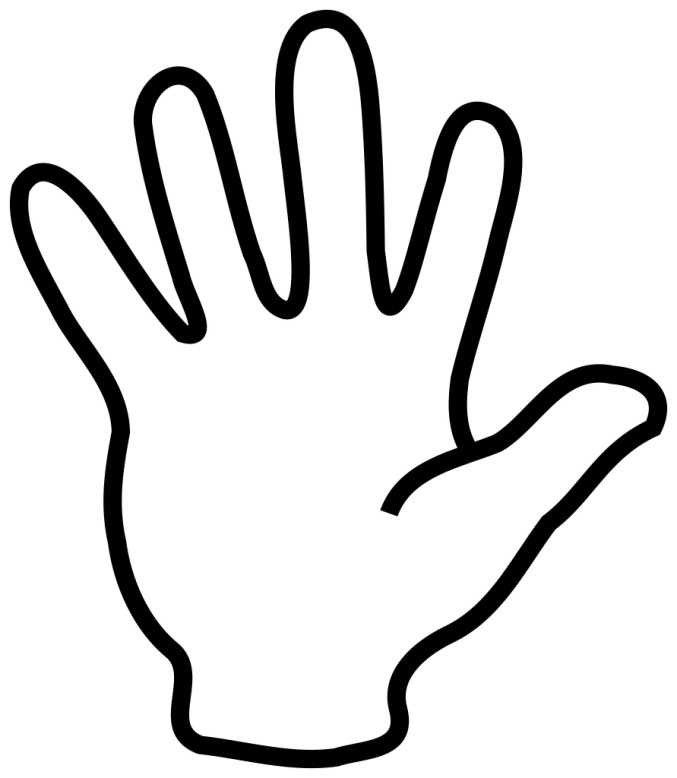 картинно-графические схемы
«человечки» - форма существительных, обозначающих лиц по их занятиям.
Предлагаемые нами задания помогают:
подбирать самое точное слово
 выбрать подходящий грамматический оборот 
услышать ошибки в речи окружающих и исправить свои собственные 
подготовить детей к успешному обучению в школе
Речевое упражнение: «Семья слов» Волк- волки- волчок- волчица – волчий.
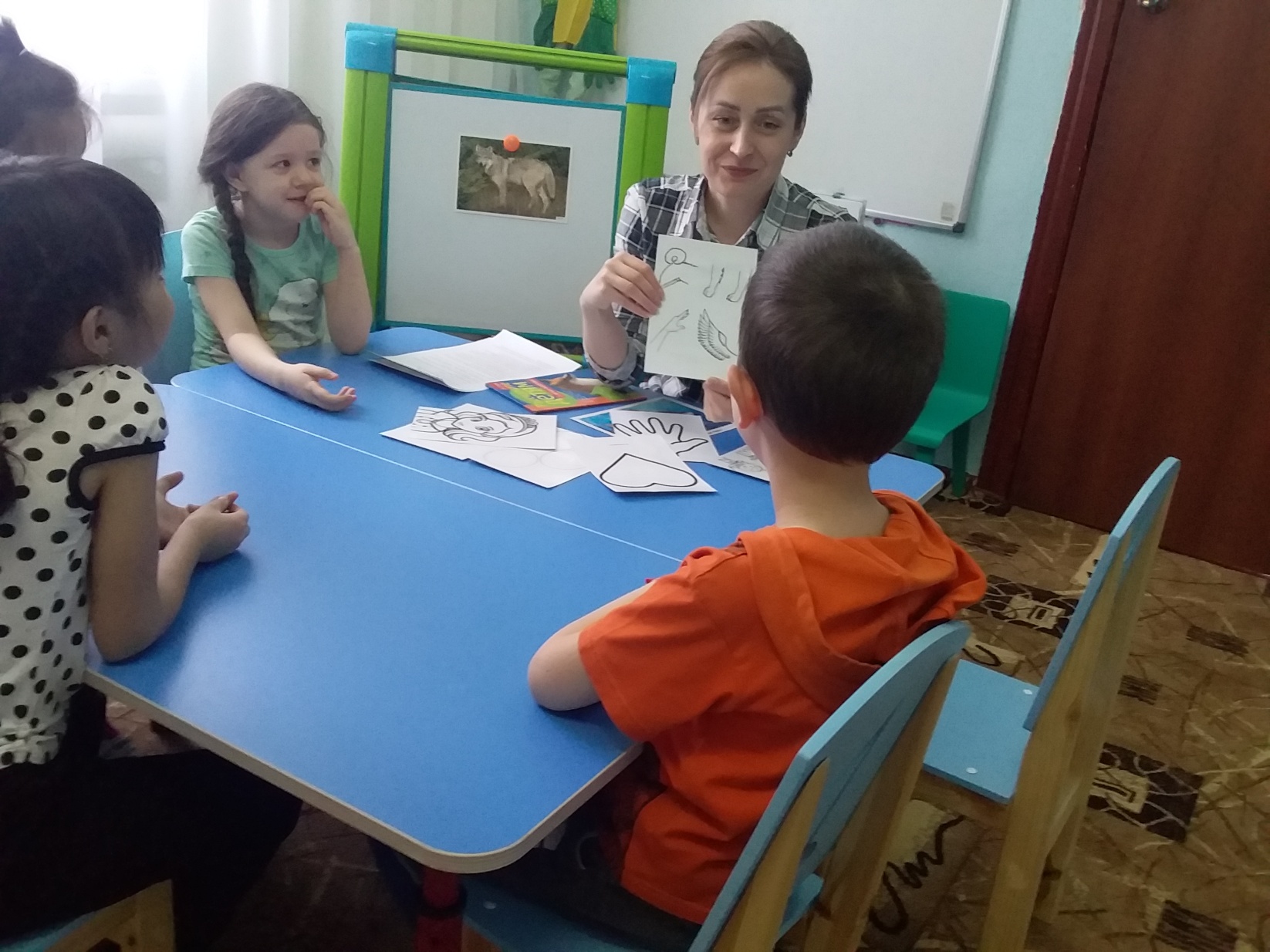 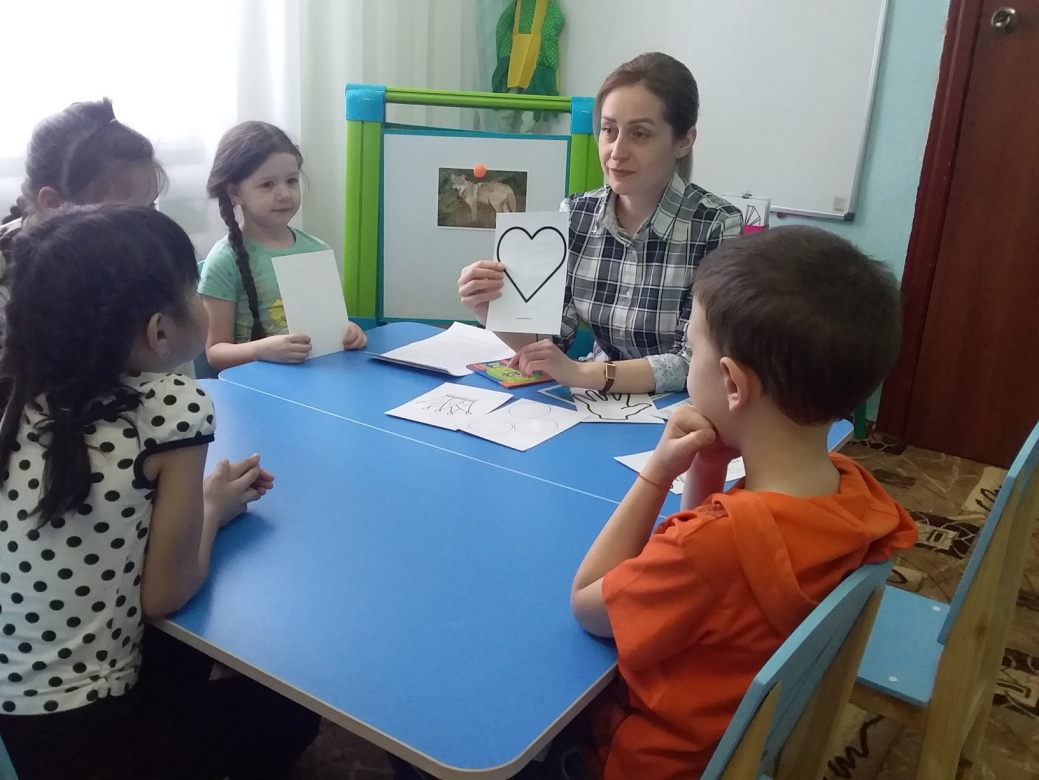 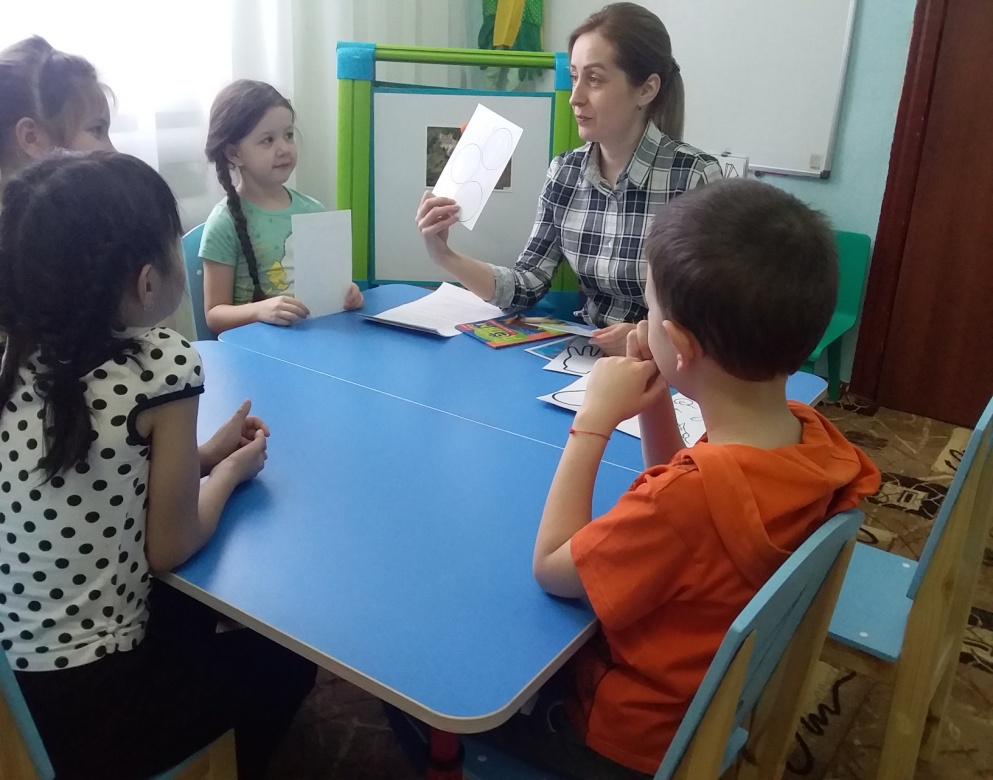 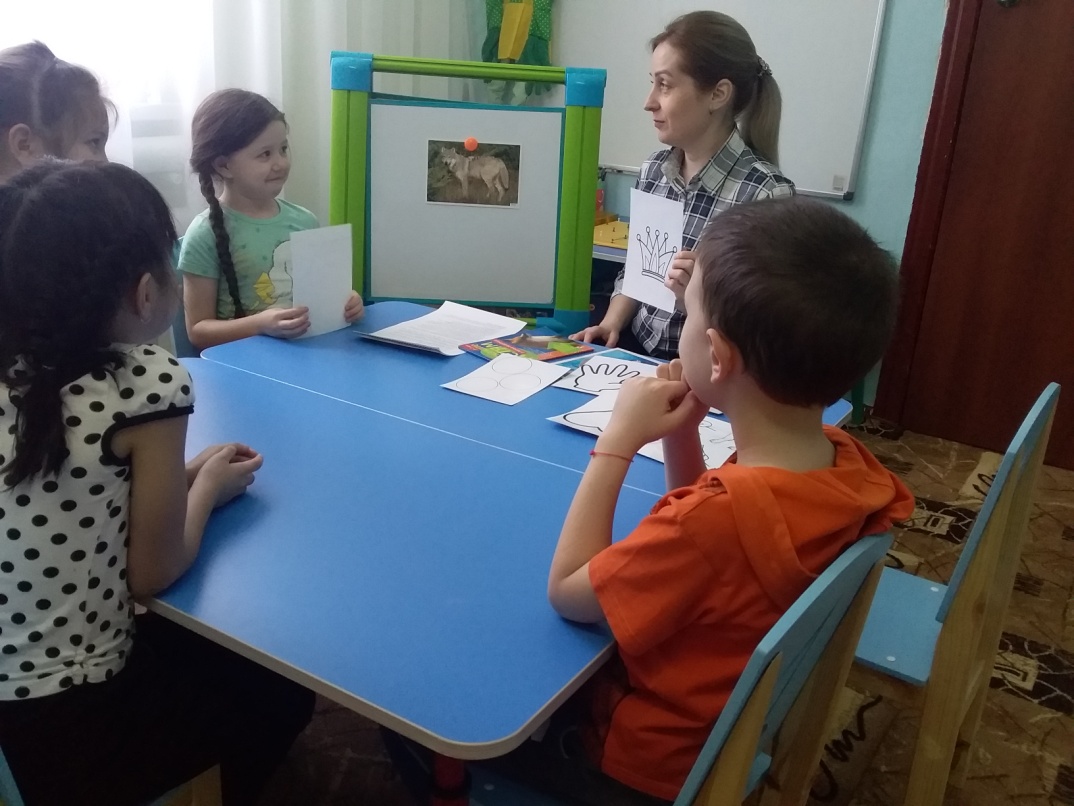 Речевое упражнение: «Один- много, много-один»
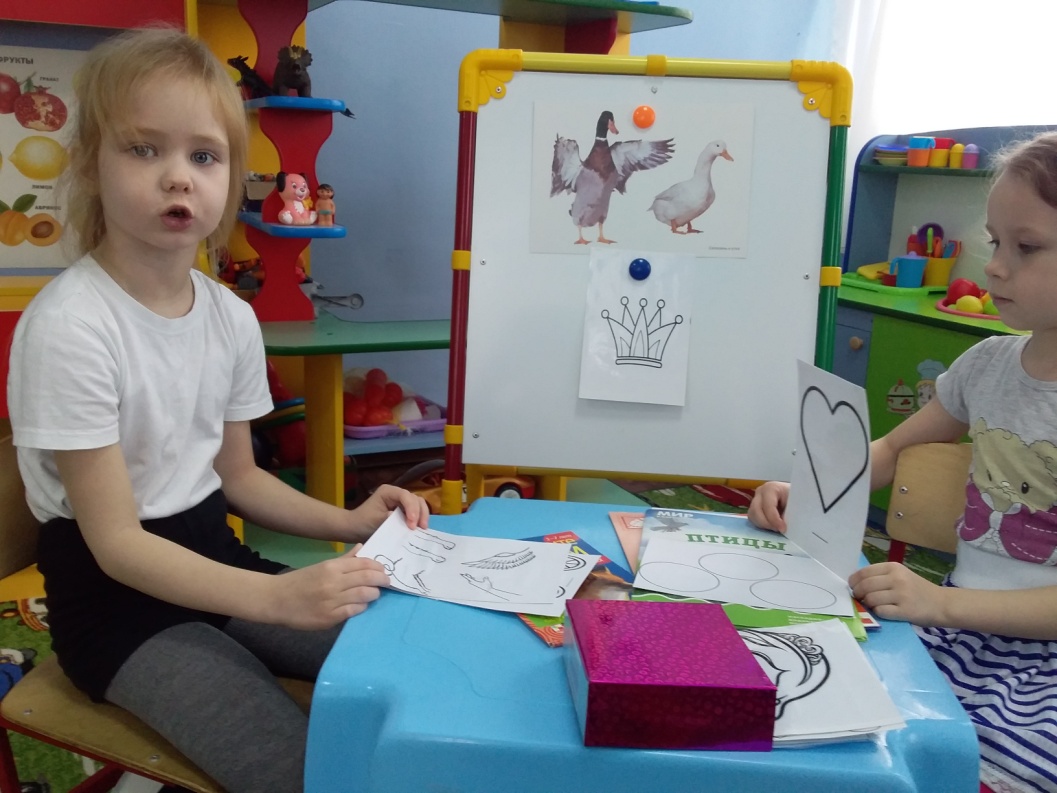 Одна уточка – много уточек
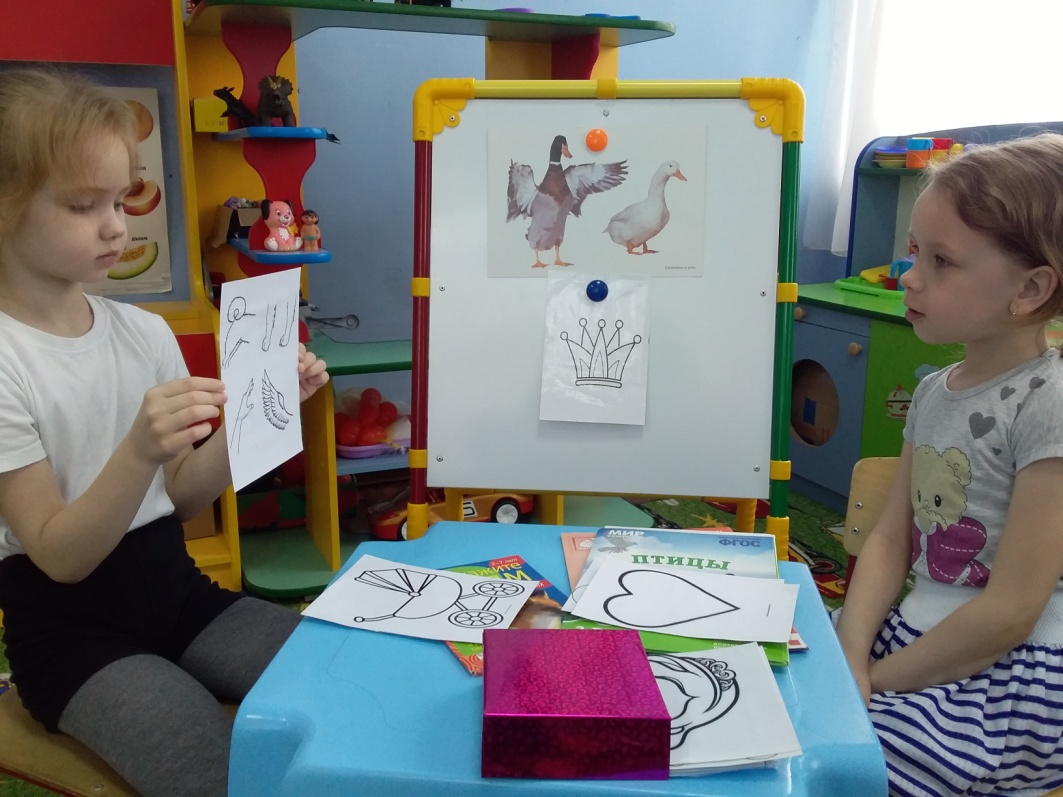 Много крыльев –  одно крыло
Речевое упражнение: «Чей? Чья? Чьё? Чьи?»
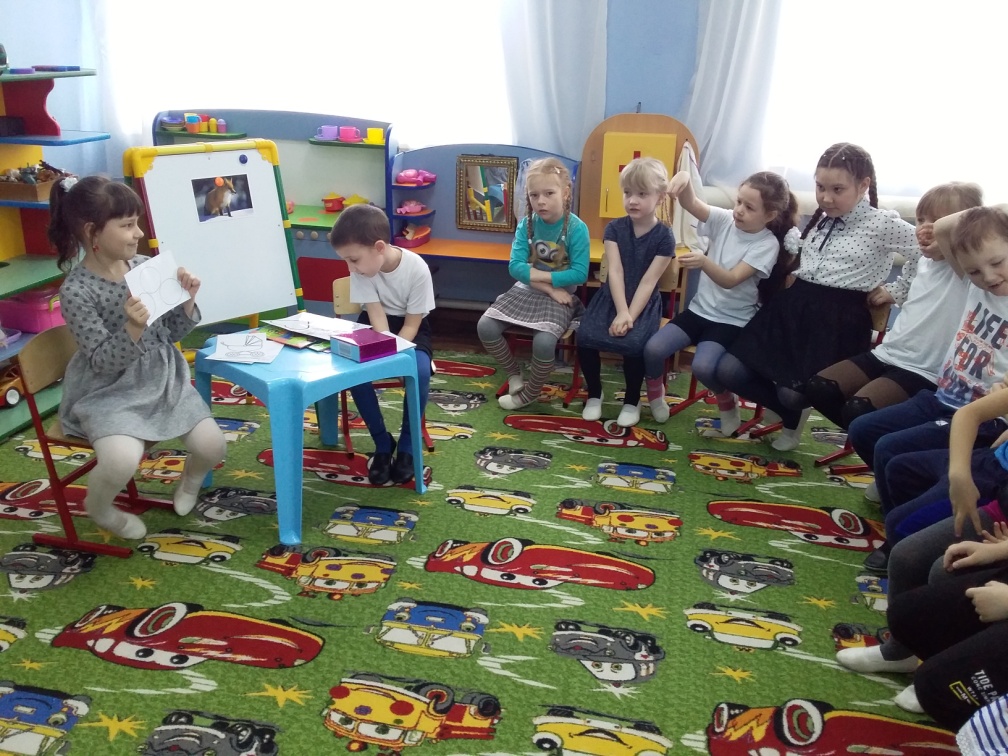 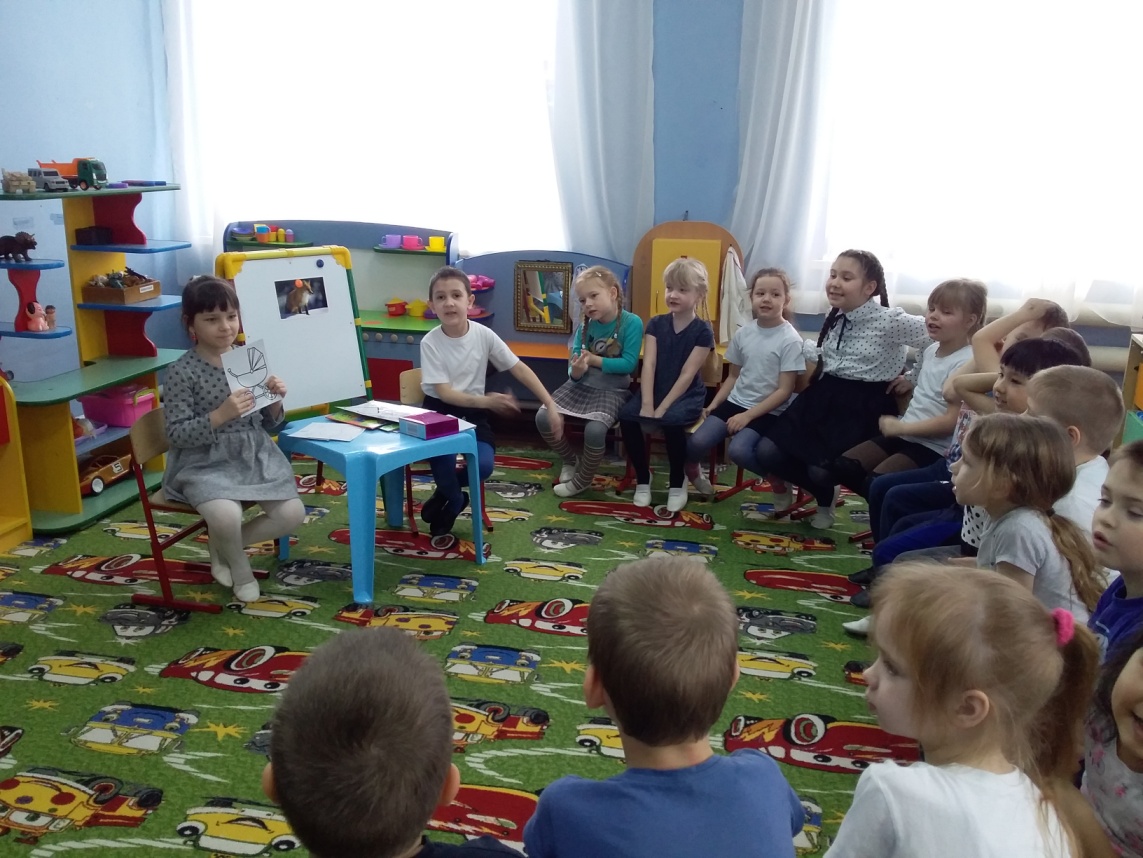 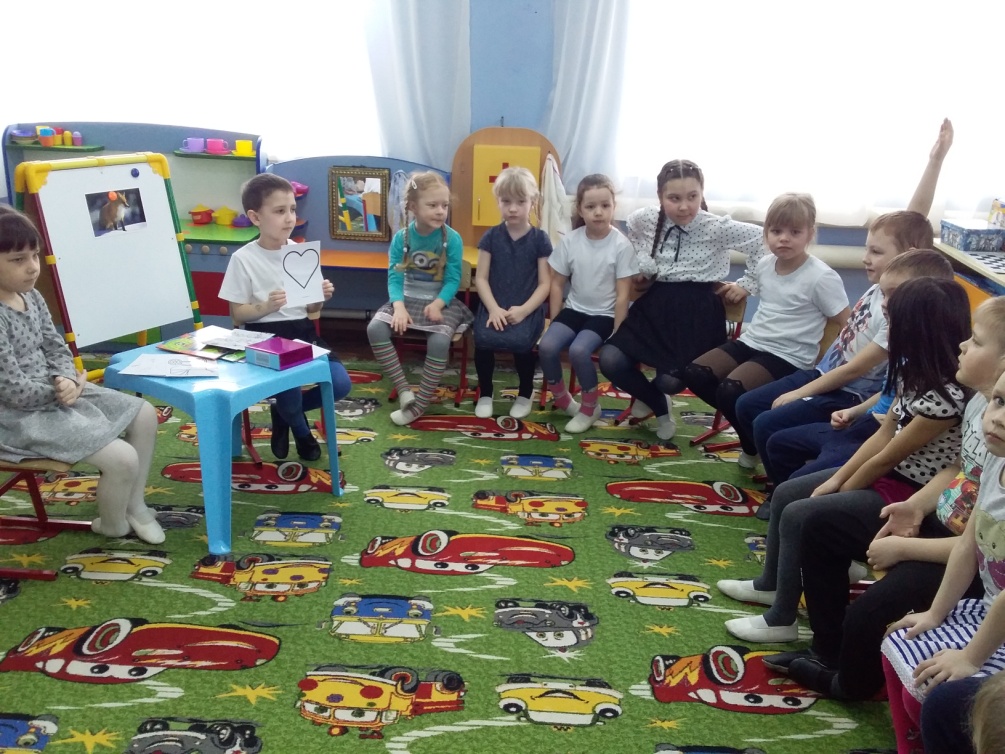 Лиса – лисий, лисье, лисья, лисьи.
Таким образом, использование картинно-графических схем в работе по подбору родственных слов позволяет логопеду решать следующие  задачи:
расширять словарь детей, привлекая их внимание к оттенкам значения слов и некоторым способам словообразования;
вводить в активную лексику, имеющийся у детей словарь;
развивать абстрактно-логическое мышление через использование символов;
развивать у дошкольников языковое чутьё и помочь осознать многие языковые закономерностей;
закреплять приобретённые речевые умения на фонетическом уровне;
сформировать навык подбора родственных слов, который поможет будущему школьнику быстро и безошибочно подбирать проверочные слова, что является залогом грамотного письма;
поддерживать интерес к выполнению заданий и формировать положительную мотивацию.
Спасибо за внимание